Govt. Polytechnic , Dhangar
Presentation                                                      On                                                          Data Communication


Submitted By:-
Ms. Khushboo
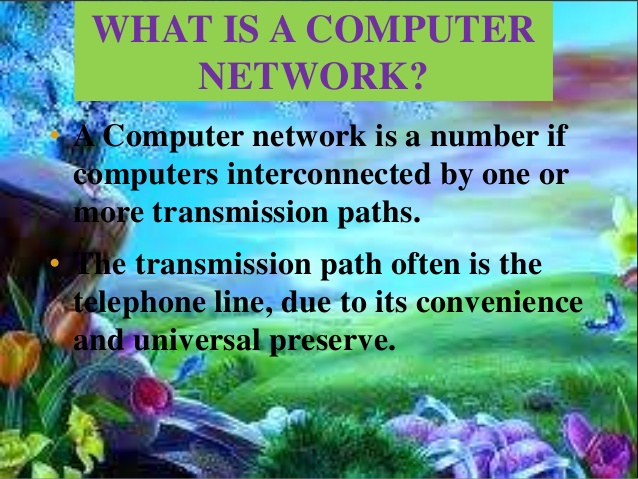 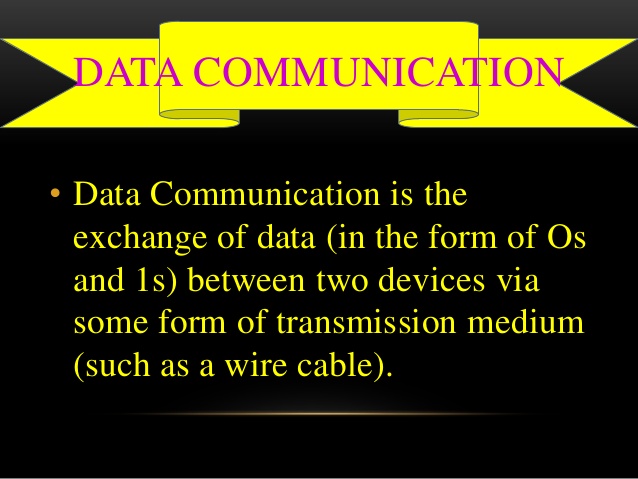 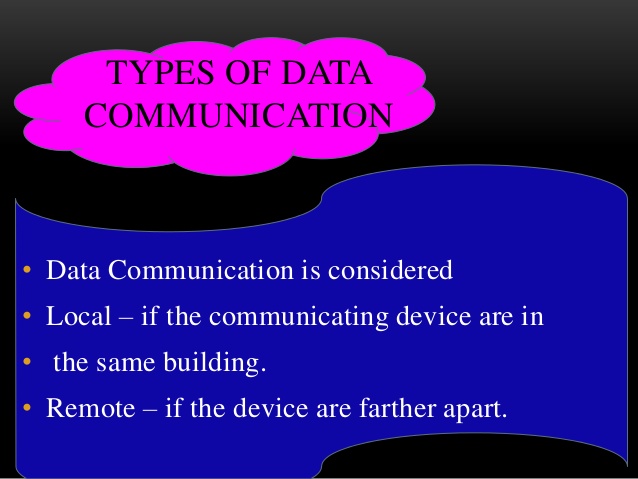 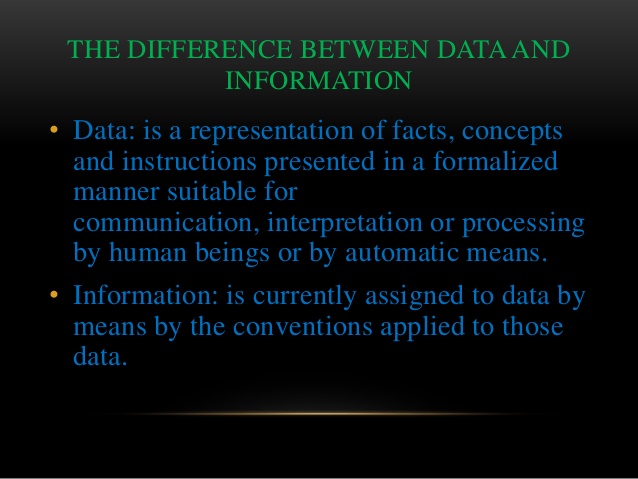 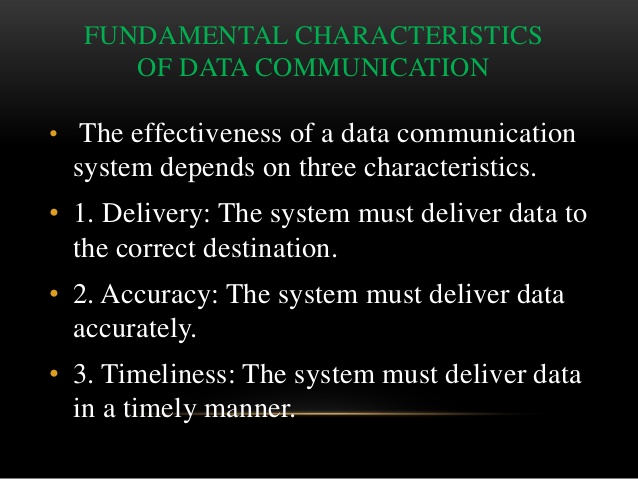 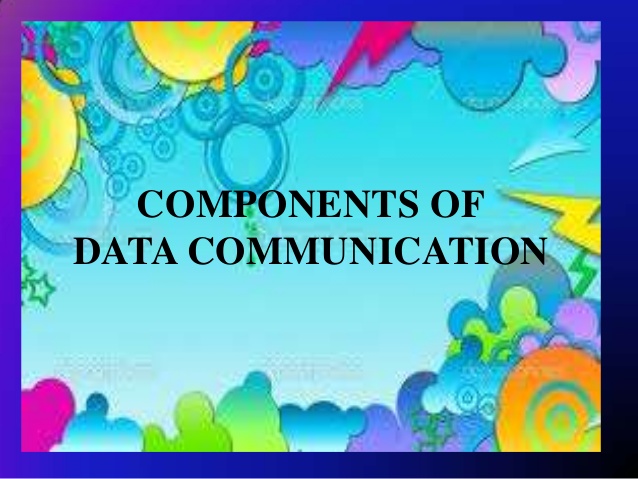 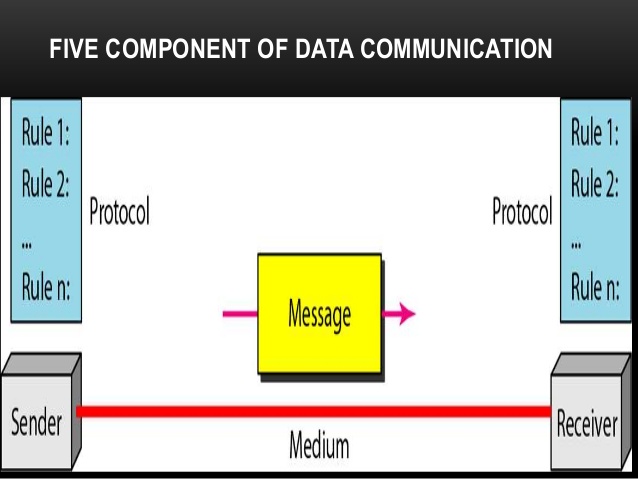 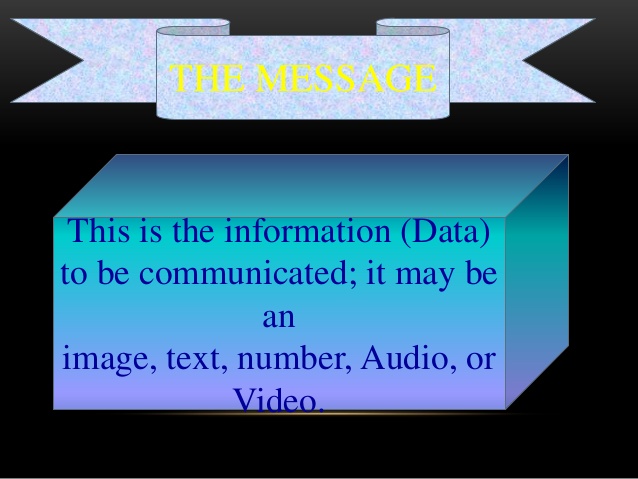 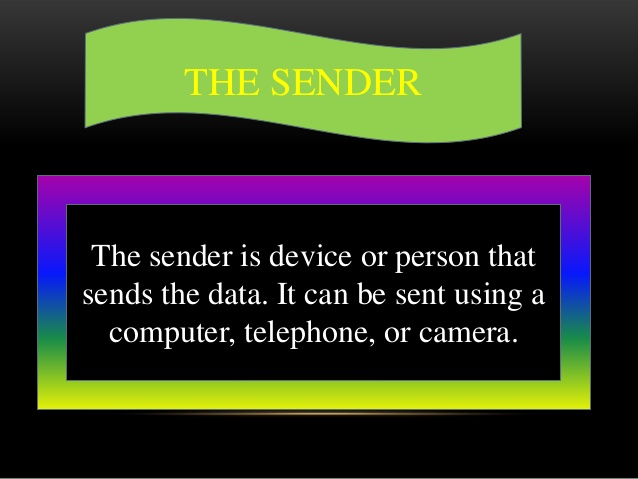 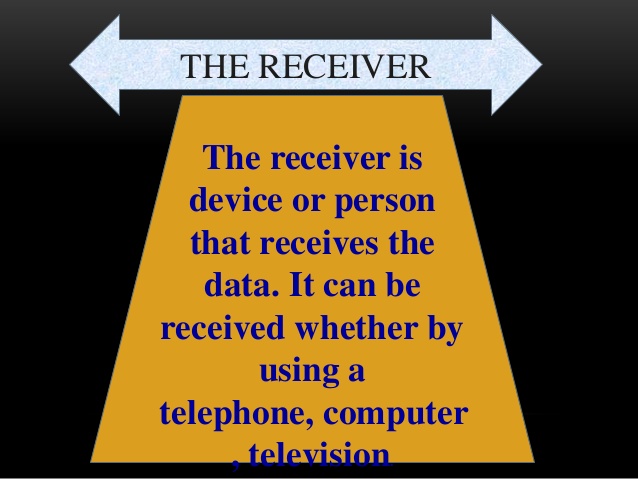 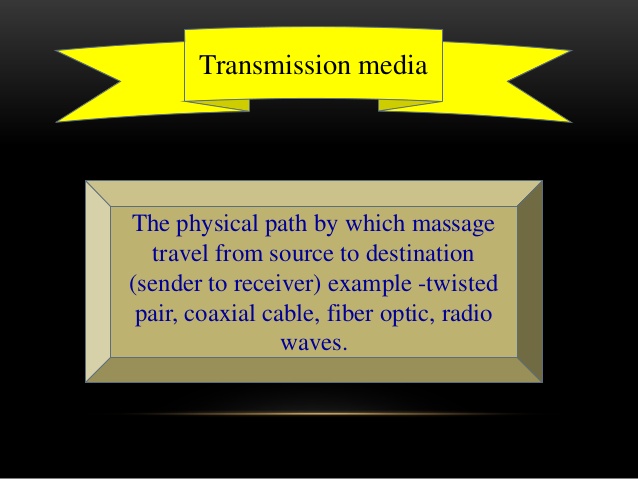 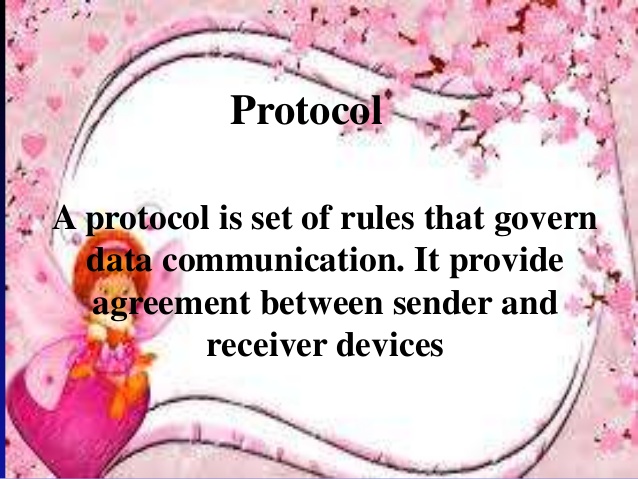 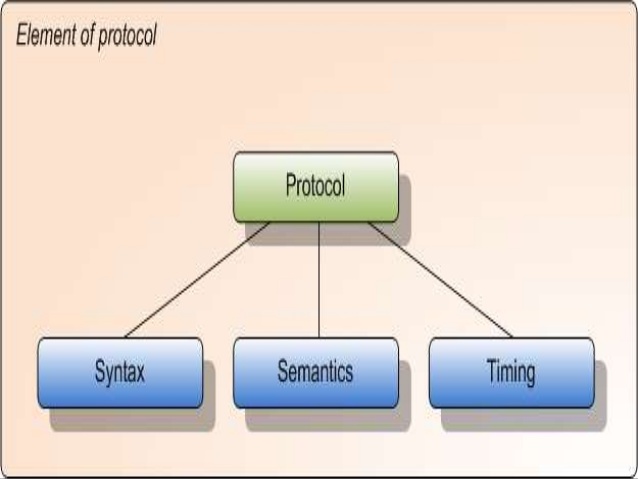 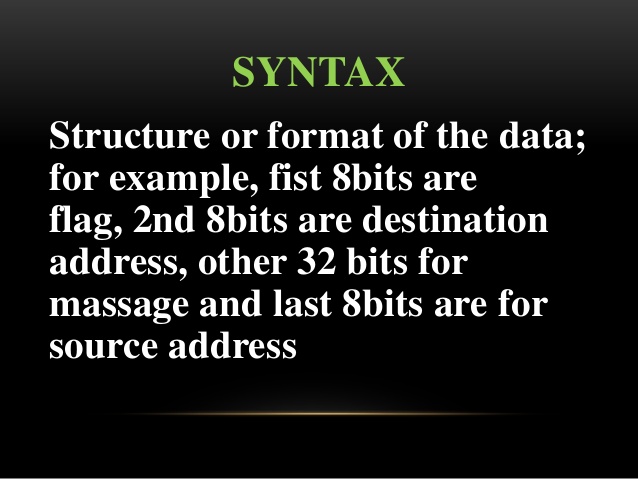 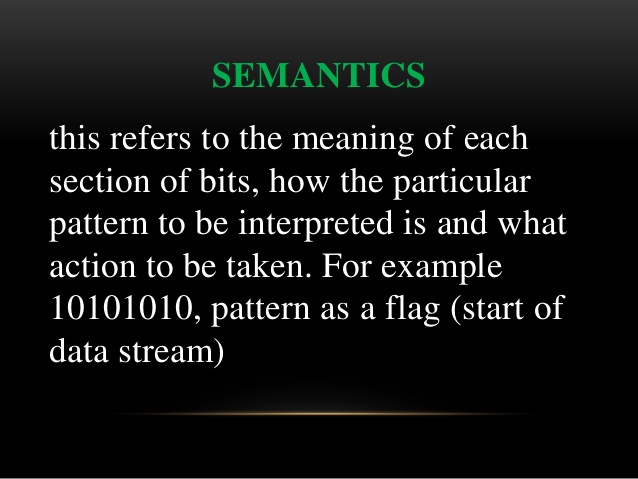 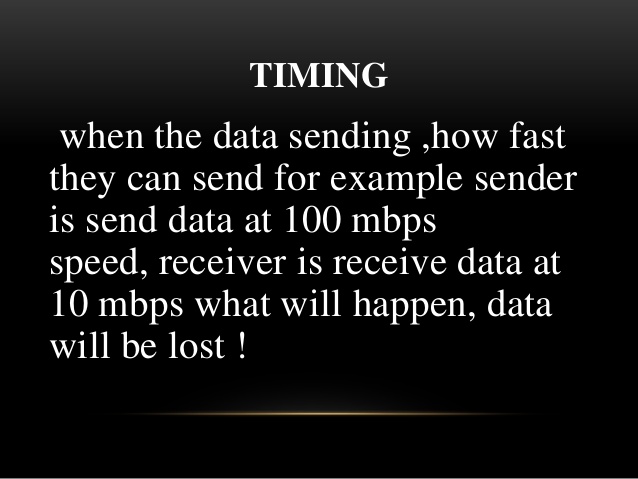 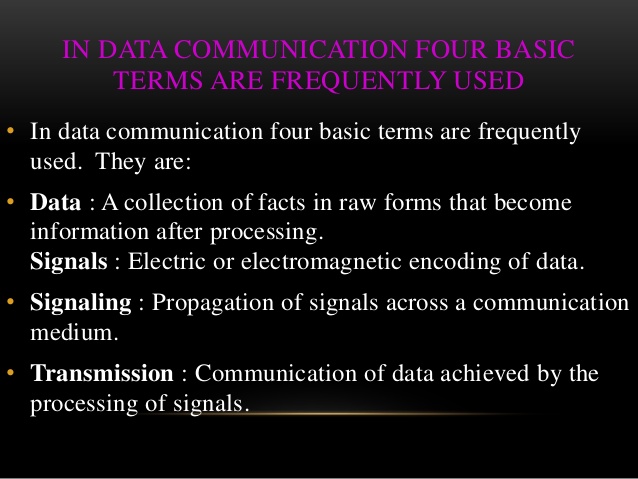